муниципальное автономное дошкольное образовательное учреждение Тюменского муниципального района Каскаринский детский сад «Золотой петушок»Правила поведения в спортивном и тренажерном зале
Подготовила: 
Инструктор по физической культуре: 
Соина И.А.

с. Каскара 2017 г.
В зал одни не заходите- педагога подождите!
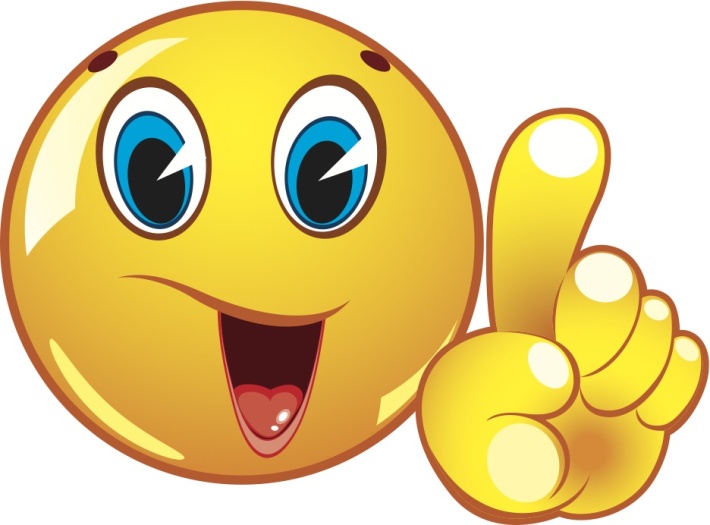 Инструктора слушай внимательно и всѐ получится обязательно!
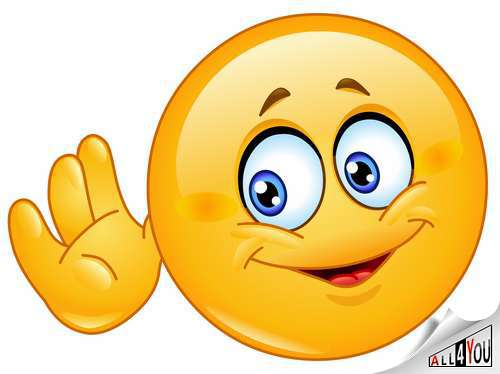 Если будете озорничать - можно что-нибудь сломать: Можно ногу повредить или лоб себе разбить!
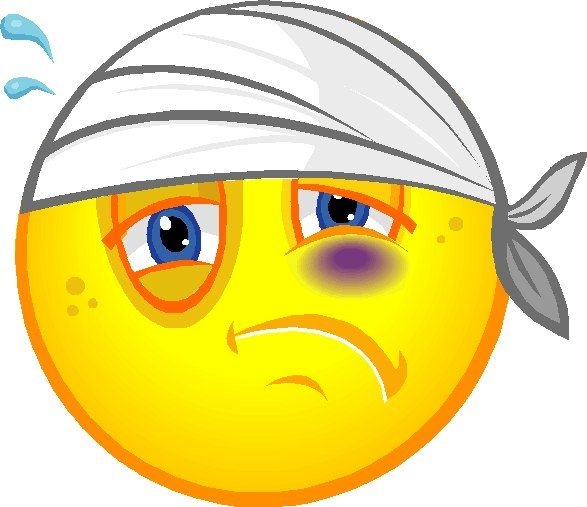 В движении друг другу не мешайте, если нужно - помогайте!
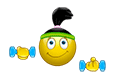 В мяч аккуратно играйте и окон не разбивайте!
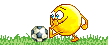 Взяв скакалки - разойдитесь, место для себя найдите! Чтоб друг другуне мешать и скакалками не задевать!
На полосе препятствий будьте вновь внимательны:  Не толкайтесь, не спешите, на всё внимательно смотрите
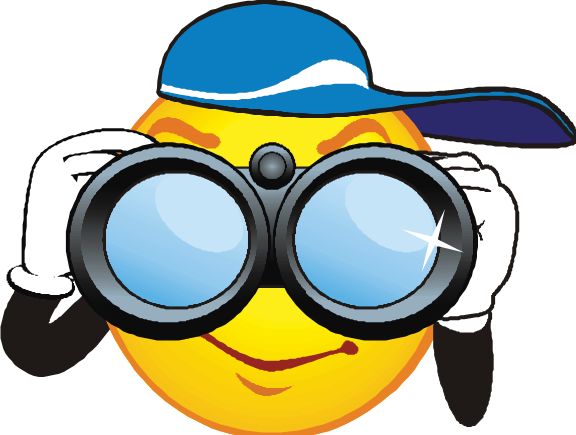 Порядок в зале соблюдайте, места инвентаря запоминайте. Всегда его вы убирайте и взрослым помогайте!
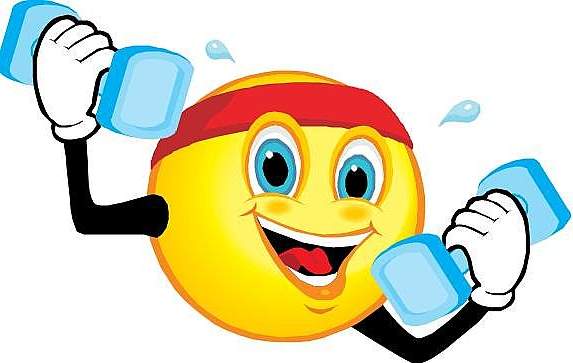 Все, о чём узнал сегодня,Надо строго соблюдать.И тогда тебе не сложно будет в спорте побеждать!